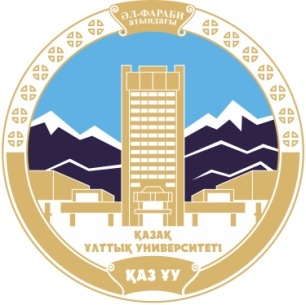 Казахский национальный университет им. Аль-Фараби
Әл-Фараби атындағы Қазақ ұлттық университеті
Кафедра педагогики и образовательного менеджмента
Дисциплина : “ Методы научных исследований»
Специальность «8D0108 - «Социальная педагогика и самопознание»
 ЛЕКЦИЯ 9
МОДЕЛИРОВАНИЕ КАК МЕТОД НАУЧНОГО ИССЛЕДОВАНИЯ


Магауова А.С.-д.п.н., профессор
Алматы, 2022
Цель лекции
1.  Раскрыть сущность, содержание  моделирования как метода научного исследования;
3. Обозначить особенности педагогического моделирования;
План лекции:
1. Сущность моделирования как метода научного исследования.
2. Теоретическое моделирование.
3. Научно-педагогическое моделирование.
4. Характеристика основных форм научного моделирования.
 5. Компьютерное моделирование.
Сущность понятия «моделирование»
Моделирование — метод научного познания, представляющий собой воспроизведение характеристик некоторого объекта на другом объекте, специально созданном для их изучения. Моделирование может быть выражено в физической или знаковой форме.
Моделирование предполагает построение и изучение моделей реально существующих предметов, явлений, объектов с целью:
— определения или улучшения их характеристик;
— рационализации способов их построения;
— управления и прогнозирования.
сущность понятия «модель»
Модель - аналог, прототип, шаблон, образец, используемый вместо оригинала для решения задач (получения ответов на вопросы). Модель строится на основании ограниченного множества известных нам данных (свойств, поведений) об оригинале.
Модель – это искусственно созданный объект в виде схемы, таблицы, чертежа и т. п., который, будучи аналогичен исследуемому объекту, отображает и воспроизводит в более простом виде структуру, свойства, взаимосвязи и отношения между элементами изучаемого объекта, непосредственное изучение которого связано с какими-либо трудностями, большими затратами средств и пр.).
Моделирование:
способ, процесс замещения оригинала его аналогом (моделью) с последующим изучением свойств и поведения оригинала на модели.
Процесс моделирования состоит из:
формализации (проектирование и настройка модели, систем моделей и моделей систем),
собственно моделирования (постановка различных задач и решение их на модели),
интерпретации результатов моделирования, комплексирования с уже имеющимися реальными системами.
Научно-педагогическое моделирование
Педагогическое моделирование – это метод создания и изучения научно-педагогических моделей. 
Научно-педагогическая модель – мысленно представленная или материально реализованная система, адекватно отображающих исследуемый предмет педагогической действительности.
Классификация моделей
модели исходя  из характера той стороны объекта, которая подвергается моделированию, они подразделяются:
-  на структурные (изучается структура объекта);
 - функциональные (изучается  поведение, функционирование протекающих в нем процессов , подобных  поведению оригинала и т.п.).
2. Теоретическое моделирование
Теоретическое моделирование – это замещение реального объекта его аналогом, выполненным средствами языка или мысленно.
Основное условие моделирования состоит в том, чтобы создаваемая модель объекта познания за счет высокой степени своего соответствия реальности, позволяла:
–проводить неосуществимые в реальных условиях исследования объекта;
–проводить исследования объектов, в принципе недоступных в реальном опыте;
–проводить исследования объекта, непосредственно недоступного в данный момент;
– удешевлять исследование, сокращать его по времени, упрощать его технологию и т.д.;
– оптимизировать процесс построения реального объекта за счет обкатки процесса построения модели-прообраза.
Таким образом, теоретическое моделирование выполняет в теоретическом познании две функции: исследует моделируемый объект и разрабатывает программу действий по его материальному воплощению.
Принципы моделирования как метода научного исследования:
1. Наглядности - очевидная выразительность модели: конструктивная, знаковая, символическая, изобразительная, функциональная.
2. Определенности - четкое выделение существенных сторон объекта изучения и несущественных.
3. Объективности - независимость исследовательских выводов от личных убеждений исследователя.
Материальное моделирование
Моделирование - метод изучения объектов на моделях, позволяющий получать знания при помощи заменителей (моделей) реальных объектов. Модель заменяет объект исследования и имеет некоторые общие свойства с изучаемым объектом. Материальные модели выполняются из вещественных материалов. Метод моделирования позволяет получить информацию о различных свойствах изучаемых явлений на основе опытов с моделями.
Виды материальных моделей:
Пространственно подобные (геометрически подобные) - макеты или муляжи.
Физически подобные.
Математически подобные.
Механизм моделирования включает  следующие операции:
- переход от естественного объекта к модели, построение модели;
-экспериментальное исследование модели;
-переход от модели к естественному объекту, когда результаты, полученные при исследовании, переносятся на данный предмет.
Процесс моделирования
- формализации (проектирование и настройка модели, систем моделей и моделей систем),
- собственно моделирования (постановка различных задач и решение их на модели),
- интерпретации результатов моделирования, комплексирования с уже имеющимися реальными системами.
Педагогическое моделирование
процесс создания идеального объекта, условия и способы построения и функционирования которого определяются системой поставленных исследовательских задач.
процедура построения идеального образа,  направленного на  решение поставленной педагогической задачи, определение и возможности которой позволят повысить качество всех рассматриваемых в педагогике проблем.
Классификация педагогических моделей
Функциональные модели отображают педагогические явления, например, модель школы как системы управления, и педагогические процессы, например, модель деятельности куратора студенческой группы.
Структурные модели  представлены моделями личности как ориентирами для целей образования - модель учителя, модель ученика, модель специалиста и др. Модель личности при этом понимается как диагностическое описание  всех существенных для жизнедеятельности   свойств и качеств личности. Н-р, «модель учителя» - это мысленный образ оригинала идеального профессионала, включающий квалификационные характеристики и профессиограмму.
Виды педагогического моделирования:
• по способу визуализации результатов модели: традиционные и инновационные;
• по составу реализуемых идей: гуманистические, формирования потребности в ЗОЖ, адаптивные, синергетические, информационные, культурологические, проективные, организационные, системные, унифицированные и пр.;
• по отношению к теории педагогики: общепедагогические, профессионально-педагогические, методические, методологические, частно-предметные, частно-специальные и пр.;
• по отношению к категории педагогики:, воспитания, обучения, развития, образования, социализации, адаптации, просвещения, здоровьесбережения, активизации, актуализации, коррекции, педагогической поддержки, педагогического сопровождения, педагогического взаимодействия, личность, коллектив и пр.;
компьютерное моделирование как метод научного познания
определяет новые подходы к организации исследований, реализуемых с помощью информационных и компьютерных технологий;  
 способствует  междисциплинарному взаимодействию и синтезу знаний;
осуществляет техническую реализацию определенной формы знакового моделирования, осуществляемого в виде схем, графиков, формул, графов, трехмерных объектов и т.п.
Вопросы для контроля
1. В чем заключается сущность моделирования как метода исследования.
2. Охарактеризуйте теоретическую модель исследования.
3. Раскройте  особенности педагогического моделирования
4. Обоснуйте особенности функциональной и структурно-содержательной модели
5.Приведите конкретные примеры форм моделирования
6. Покажите роль и значение компьютерного моделирования.
Рекомендуемая литература:
1.Загвязинский В.И., Атаханов Р. Методология и методы психолого-педагогического исследования: учебное пособие для студентов вузов. – М. : Академия, 2001. – 208 с.
2. Методы системного педагогического исследования: учебное пособие. – М. : Народное образование, 2002.
3. Методы педагогических исследований / Под ред. Пискунова А.И., Воробьева Г.В. – М. : Наука, 1979.
4. Образцов П.И. Методы и методология психолого-педагогического исследования. – СПб. : Питер, 2004. – 268 с.
5.Ахметова  Г. К., Пфейфер Н.Э., Бурдина Е.И. Азбука для начинающего исследователя: метод.   пособие. – Павлодар: РИО ПГУ им. С.Торайгырова, 2003
6. Волков Б.С., Волкова Н.В. Методы исследований в психологии: учебно-практ. пособие. – 3-е изд., испр. и доп. – М. : Педагогическое общество России, 2002. – 208 с.